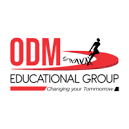 ODM PUBLIC SCHOOL
CLASS :3
SUBJECT : ODIA
CHAPTER NUMBER: 11 
CHAPTER NAME : ଏକତାର ବଳ       
SUBTOPIC :  ଅଭ୍ୟାସ – ୩ ପ୍ରଶ୍ନ ଉତ୍ତର ଓ  ବାକ୍ୟ ଗଠନ
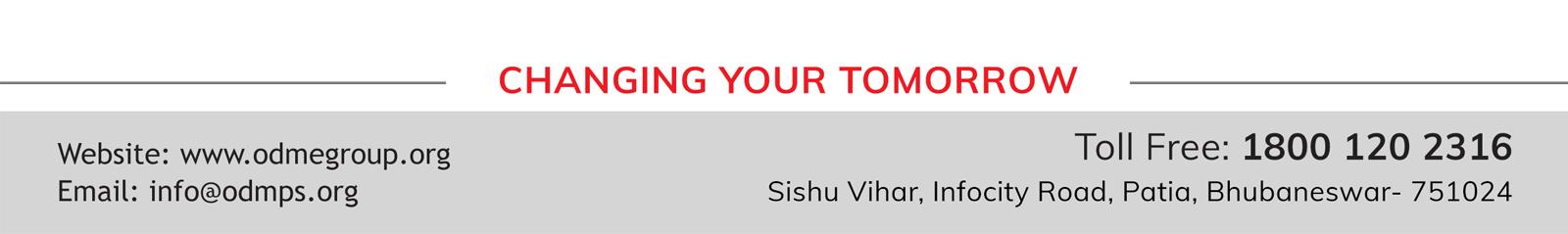 ଏକତାର  ବଳ
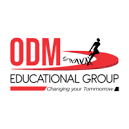 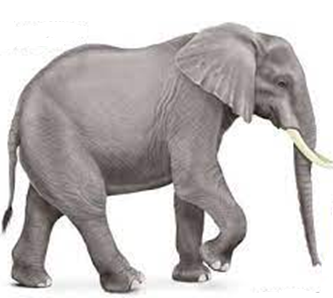 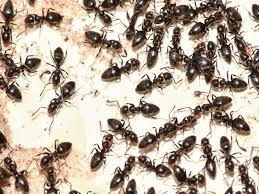 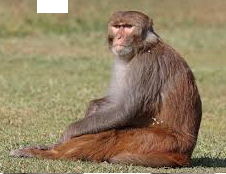 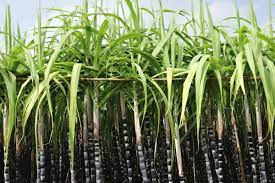 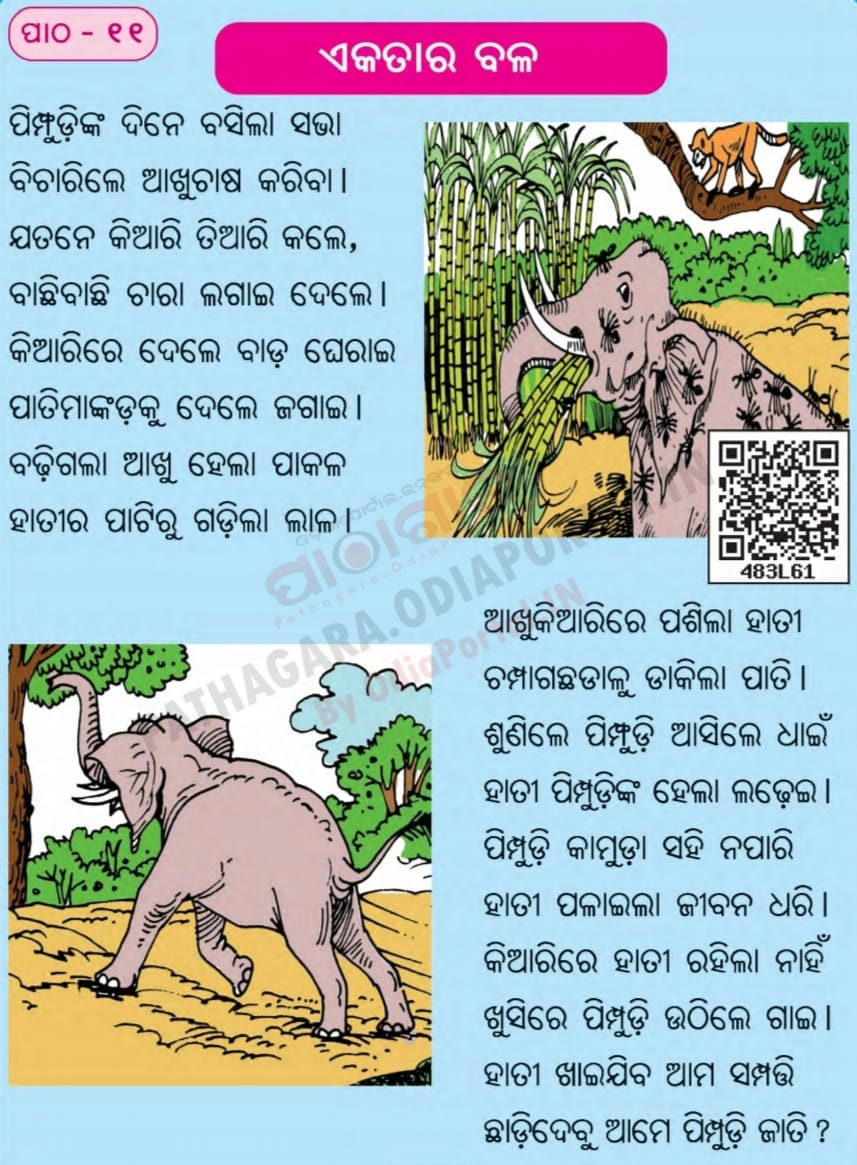 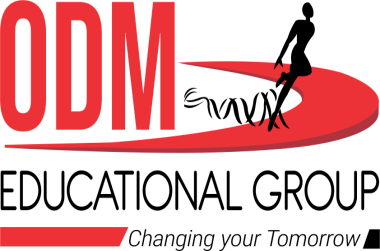 ମିଳିମିଶି କାମ କଲେ ,       ବିପଦ ନ ପଡଇ ଭଲେ
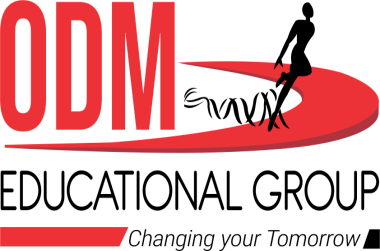 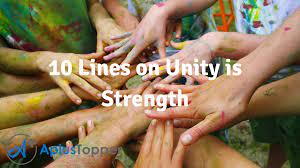 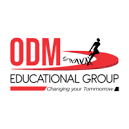 ଅଭ୍ୟାସ – ୩ ପଦ୍ୟଟି ପଢି ଉତ୍ତର ଲେଖ |
ପିମ୍ପୁଡିମାନେ କି ଚାଷ କରିବା ପାଇଁ ବିଚାର କଲେ ?
କିଏ  କିଆରି  ଜଗିଲା ?
କଣ ଦେଖି ହାତୀର ପାଟିରୁ ଲାଳ ଗଡିଲା  ?
ପାତି କେଉଁଠାରୁ  ଡାକ ଦେଲା  ?
ପାତିର  ଡାକ ଶୁଣି ପିମ୍ପୁଡିମାନେ କଣ କଲେ  ?
ପିମ୍ପୁଡିମାନେ ହାତୀ କବଳରୁ କିପରି ଆଖୁ କିଆରିକୁ 
ରକ୍ଷା କଲେ ?
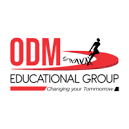 ଅଭ୍ୟାସ – ୩ ପଦ୍ୟଟି ପଢି ଉତ୍ତର ଲେଖ |
୧-ପିମ୍ପୁଡିମାନେ କିଚାଷ କରିବା ପାଇଁ ବିଚାର କଲେ ?
ଉ- ପିମ୍ପୁଡିମାନେ ଆଖୁ ଚାଷ କରିବା ପାଇଁ ବିଚାର କଲେ 
୨-କିଏ  କିଆରି  ଜଗିଲା ?
ଉ- ପାତିମାଙ୍କଡ  କିଆରି  ଜଗିଲା  |
୩-କଣ ଦେଖି ହାତୀର ପାଟିରୁ ଲାଳ ଗଡିଲା  ?
ଉ- ପାକଳ ଆଖୁ ଦେଖି ହାତୀର ପାଟିରୁ ଲାଳ ଗଡିଲା |
ଅଭ୍ୟାସ – ୩ ପଦ୍ୟଟି ପଢି ଉତ୍ତର ଲେଖ |
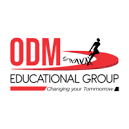 ୪- ପାତି କେଉଁଠାରୁ  ଡାକ ଦେଲା  ?
ଉ-ଚମ୍ପାଗଛ ଡାଳରୁ ପାତି ଡାକ ଦେଲା  |
୫-ପାତିର  ଡାକ ଶୁଣି ପିମ୍ପୁଡିମାନେ କଣ କଲେ  ?
ଉ- ପାତିର  ଡାକ ଶୁଣି ପିମ୍ପୁଡିମାନେ ଧାଇଁ ଆସିଲେ | 
୬-ପିମ୍ପୁଡିମାନେ ହାତୀକବଳରୁ କିପରି ଆଖୁକିଆରିକୁ ରକ୍ଷାକଲେ  ? 
ଉ-ପିମ୍ପୁଡିମାନଙ୍କ କାମୁଡା ସହି ନ ପାରି ହାତୀ ଜୀବବିକଳରେ ଆଖୁକିଆରି ଛାଡ଼ି ପଳାଇଗଲା, ଏହିପରି ଭାବରେ ପିମ୍ପୁଡିମାନେ ହାତୀ କବଳରୁ କିପରି ଆଖୁ କିଆରିକୁ ରକ୍ଷା କଲେ ?
ପ୍ରତ୍ୟେକ ଶବ୍ଦକୁ ବ୍ୟବହାର କରିଗୋଟିଏ ଲେଖାଏଁ ବାକ୍ୟ ଲେଖ |   ଚାନ୍ଦୁଆ – ସୁନ୍ଦର - ଚମ୍ପାଫୁଲ - ପିମ୍ପୁଡି-ସମ୍ପତ୍ତି-ହାତୀ-ଆଖୁ-
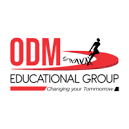 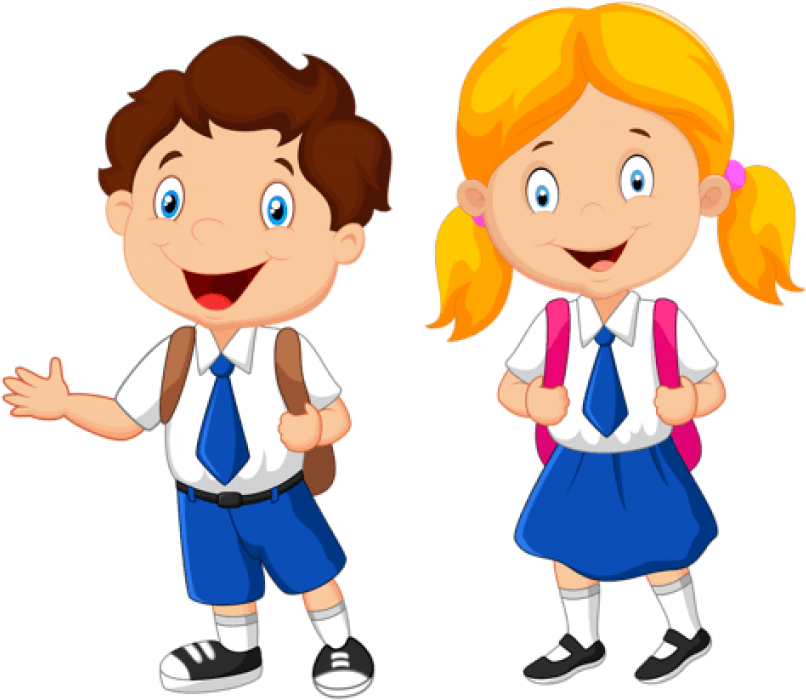 ପ୍ରତ୍ୟେକ ଶବ୍ଦକୁ ବ୍ୟବହାର କରିଗୋଟିଏ ଲେଖାଏଁ ବାକ୍ୟ ଲେଖ |   ଚାନ୍ଦୁଆ – ପିପିଲିରେ  ଚାନ୍ଦୁଆ  ମିଳେ |ସୁନ୍ଦର –ବଗିଚାରେ ଫୁଲ ଗୁଡିକ ବହୁତ ସୁନ୍ଦର ଦେଖାଯାଉଛି  |ଚମ୍ପାଫୁଲ –ଚମ୍ପାଫୁଲର ସୁଗନ୍ଧ ସମସ୍ତଙ୍କୁ ଭଲ ଲାଗେ | ପିମ୍ପୁଡି- ପିମ୍ପୁଡି ଏକ ପରିଶ୍ରମୀ  ଜୀବ   |ସମ୍ପତ୍ତି- ବନ୍ୟସମ୍ପତ୍ତି ର ସୁରକ୍ଷା କରିବା  ଉଚିତ  |ହାତୀ- ହାତୀ ଏକ ବଳଶାଳୀ ଜୀବ   |ଆଖୁ- ଆଖୁ ରସରୁ ଗୁଡ ତିଆରି ହୁଏ   |
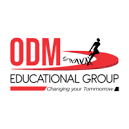 ଗୃହକର୍ମ
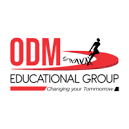 ଶ୍ରେଣୀଫର୍ଦ୍ଦ ଟିକୁ ମନେରଖ  |
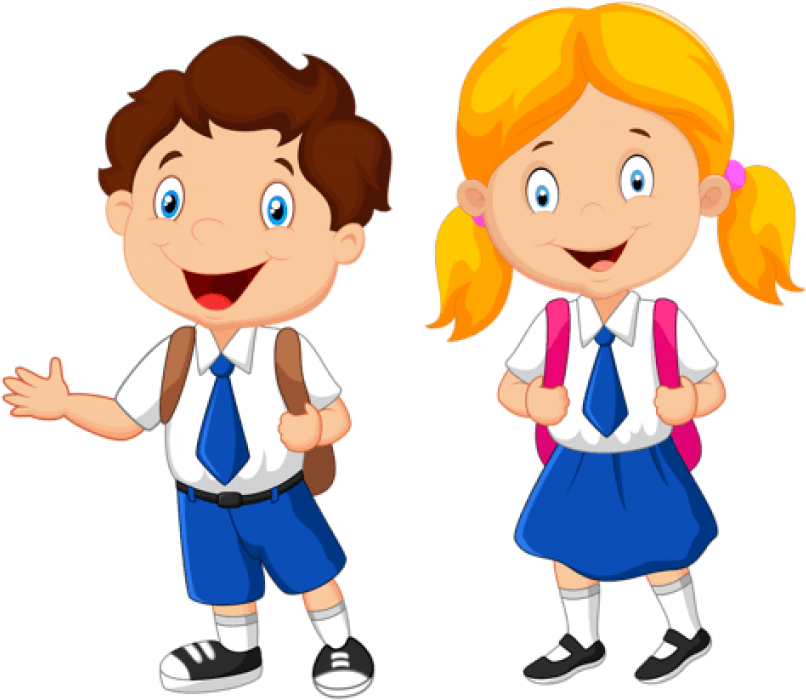 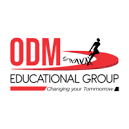 ଲବ୍ଧ ଜ୍ଞାନର ଫଳାଫଳ-ପିଲାମାନଙ୍କର  ଶ୍ରବଣ,କଥନ,ପଠନ ଓ ଲିଖନ ଶୈଳୀର ଅଭିବୃଦ୍ଧି ଘଟିବ |
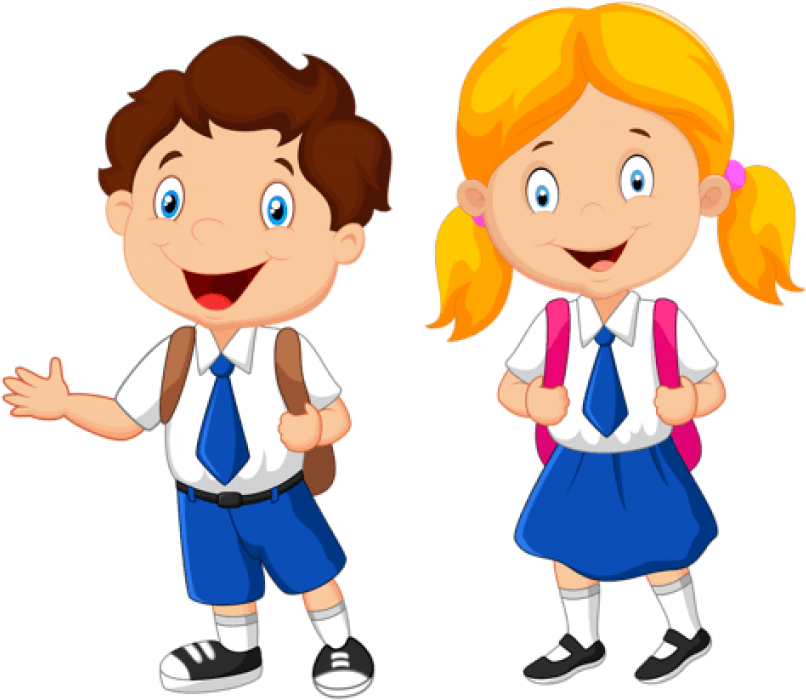 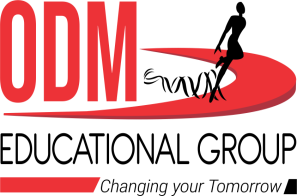 THANKING YOU
ODM EDUCATIONAL GROUP